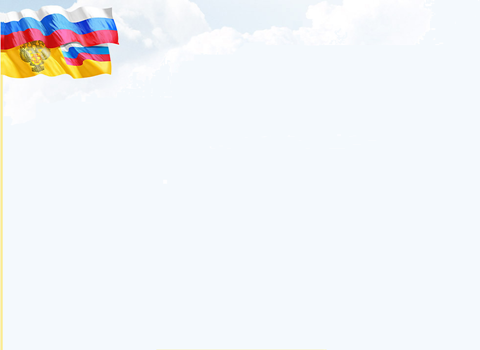 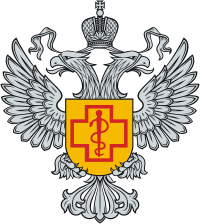 Федеральная служба по надзору в сфере защиты
 прав потребителей и благополучия человека
Управление по Астраханской области
Контрольно-надзорная деятельность 
Управления Роспотребнадзора 
по Астраханской области 
в 2018 году 
с учетом риск-ориентированного подхода
Начальник отдела организации надзора, отчетности, 
контроля производственной деятельности, 
рассмотрения обращений граждан, организаций и общественных объединений 
 Управления Роспотребнадзора по Астраханской области 
Болдырева Анна Ильинична

13 марта 2018 года
1
[Speaker Notes: Управление работало в направлении «реформа контрольной и надзорной деятельности», включая риск- ориентированный надзор, создание информационной базы для оценки риска, новой системы оценки результативности и эффективности контрольно-надзорной деятельности, направленной на снижение ущерба (вреда), профилактики нарушений.
Для определения категории риска сформирован реестр подконтрольных объектов который будет поддерживаться в актуальном состоянии. Подконтрольные объекты в полном объеме распределены по категориям риска, информация публична и доступна.]
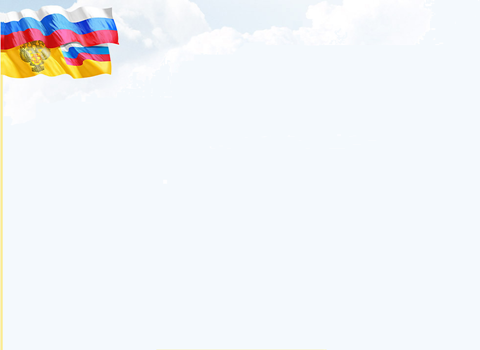 ВНЕДРЕНИЕ РИСК-ОРИЕНТИРОВАННОГО ПОДХОДА 
В КОНТРОЛЬНО-НАДЗОРНУЮ ДЕЯТЕЛЬНОСТЬ РОСПОТРЕБНАДЗОРА
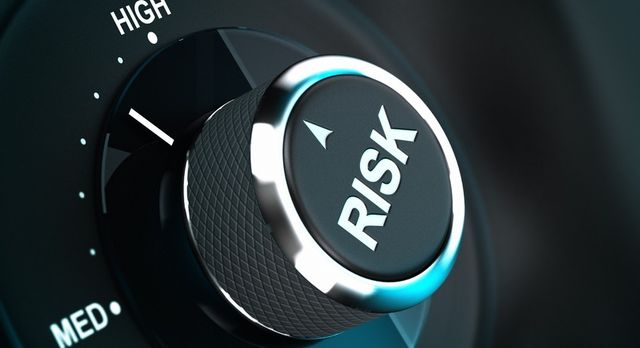 2
[Speaker Notes: Управление работало в направлении «реформа контрольной и надзорной деятельности», включая риск- ориентированный надзор, создание информационной базы для оценки риска, новой системы оценки результативности и эффективности контрольно-надзорной деятельности, направленной на снижение ущерба (вреда), профилактики нарушений.
Для определения категории риска сформирован реестр подконтрольных объектов который будет поддерживаться в актуальном состоянии. Подконтрольные объекты в полном объеме распределены по категориям риска, информация публична и доступна.]
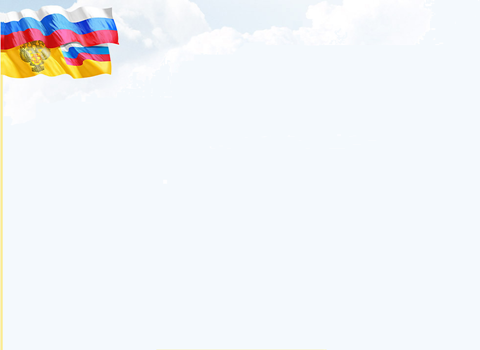 Система риск-ориентированного надзора 
в области обеспечения санитарно-эпидемиологического благополучия населения и защиты прав потребителей
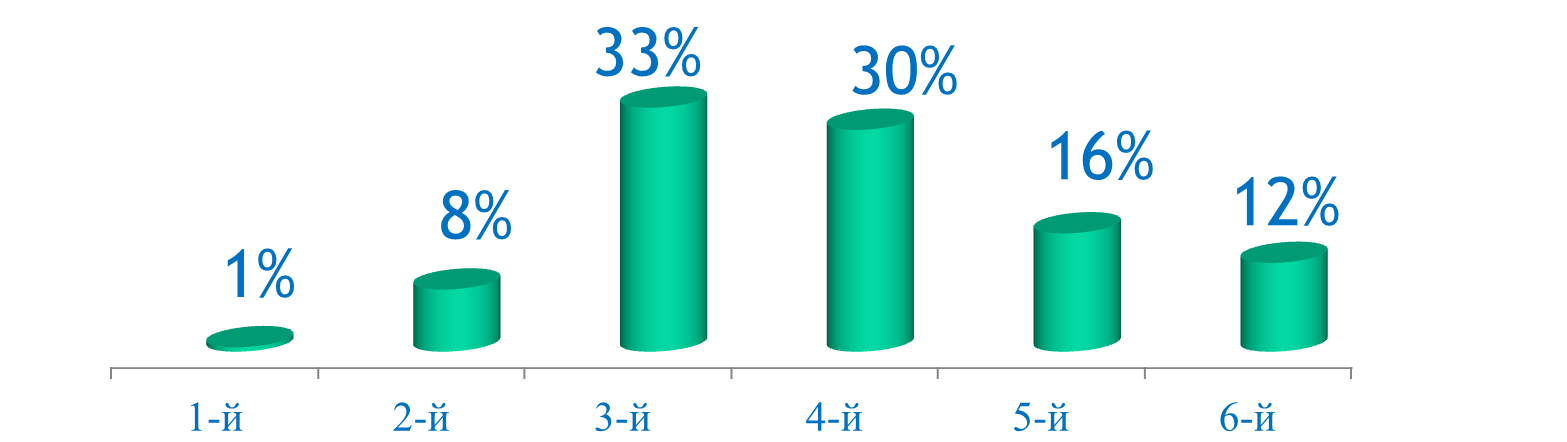 3
[Speaker Notes: обеспечение условий пропорциональности интенсивности контрольно-надзорной  деятельности риску причинения вреда здоровья населения
концентрация усилий территориальных органов Роспотребнадзора на объектах, представляющих наибольшую опасность для здоровья человека (населения, работающих,  потребителей) 
улучшение качества среды обитания, условий труда и повышение безопасности потребительской продукции за счет предупреждения нарушений санитарного  законодательства]
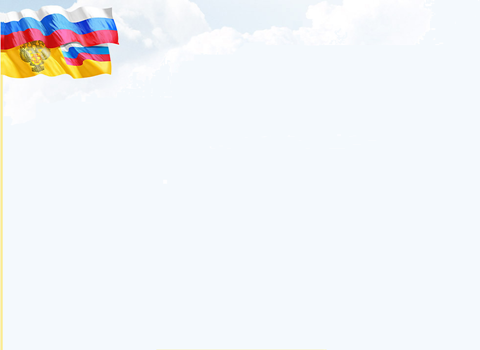 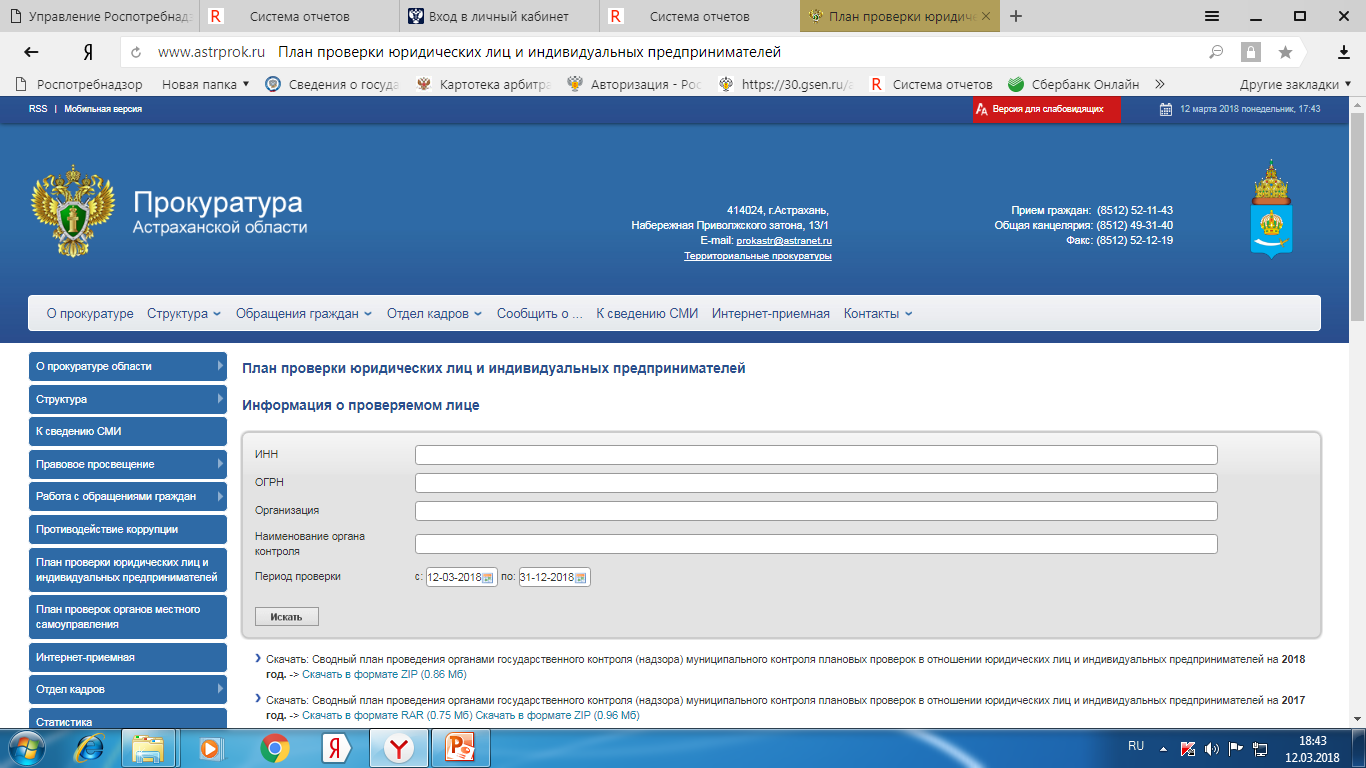 4
[Speaker Notes: Управление работало в направлении «реформа контрольной и надзорной деятельности», включая риск- ориентированный надзор, создание информационной базы для оценки риска, новой системы оценки результативности и эффективности контрольно-надзорной деятельности, направленной на снижение ущерба (вреда), профилактики нарушений.
Для определения категории риска сформирован реестр подконтрольных объектов который будет поддерживаться в актуальном состоянии. Подконтрольные объекты в полном объеме распределены по категориям риска, информация публична и доступна.]
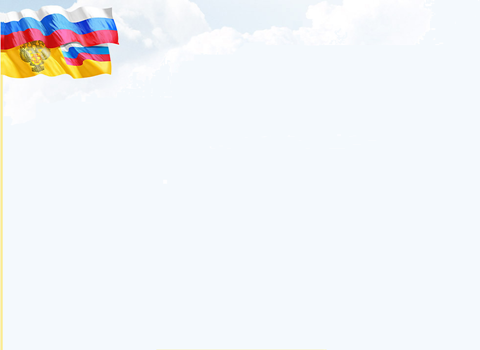 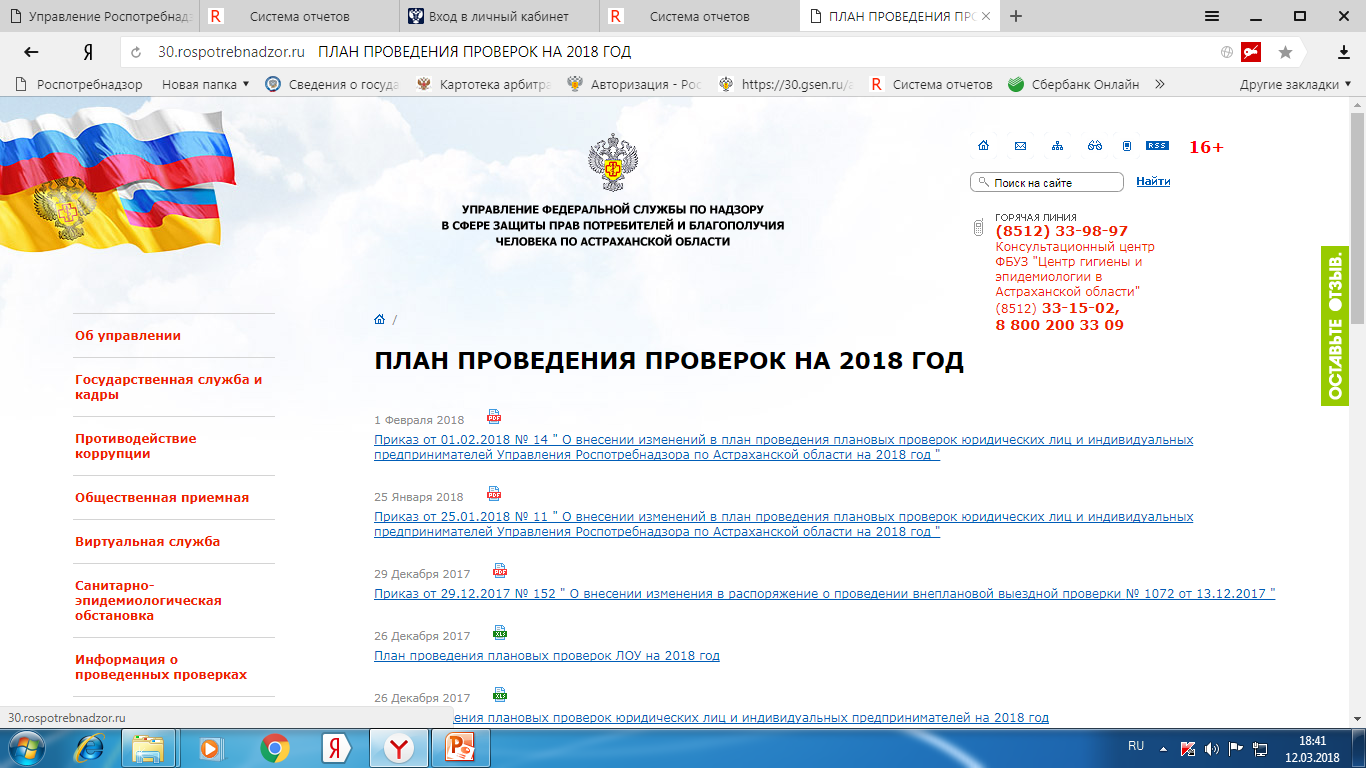 5
[Speaker Notes: Управление работало в направлении «реформа контрольной и надзорной деятельности», включая риск- ориентированный надзор, создание информационной базы для оценки риска, новой системы оценки результативности и эффективности контрольно-надзорной деятельности, направленной на снижение ущерба (вреда), профилактики нарушений.
Для определения категории риска сформирован реестр подконтрольных объектов который будет поддерживаться в актуальном состоянии. Подконтрольные объекты в полном объеме распределены по категориям риска, информация публична и доступна.]
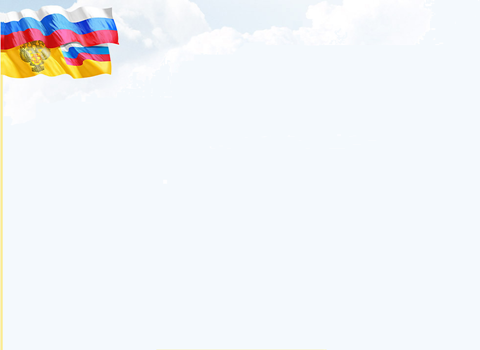 Плановые проверки в 2018 году
6
[Speaker Notes: Управление работало в направлении «реформа контрольной и надзорной деятельности», включая риск- ориентированный надзор, создание информационной базы для оценки риска, новой системы оценки результативности и эффективности контрольно-надзорной деятельности, направленной на снижение ущерба (вреда), профилактики нарушений.
Для определения категории риска сформирован реестр подконтрольных объектов который будет поддерживаться в актуальном состоянии. Подконтрольные объекты в полном объеме распределены по категориям риска, информация публична и доступна.]
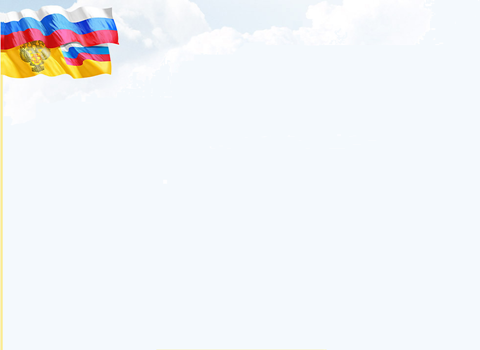 Надзор за организациями отдыха детей 
и их оздоровления
7
[Speaker Notes: В целях сохранения и укрепления здоровья детей, недопущения формирования очагов инфекционных и паразитарных болезней, своевременной их локализации и ликвидации в летний сезон 2017 года,  санитарно-противоэпидемической комиссией при Правительстве Астраханской области принято решение от 28.04.2017 №4 «О дополнительных мерах по недопущению инфекционной заболеваемости  в ЛОУ».  Согласно распоряжению Управления Роспотребнадзора по Астраханской области от 10.05.2017 №18 перед открытием учреждений отдыха и оздоровления детей на территории Астраханской области организовано лабораторное исследование материала от персонала пищеблоков детских оздоровительных учреждений на  носительство возбудителей   ОКИ вирусной этиологии (норовирусы). Обследование персонала пищеблоков ЛОУ проведено на базе ПЦР лаборатории ФБУЗ «Центр гигиены и эпидемиологии в Астраханской области». Всего охвачено  обследованием 401 сотрудник в 245 ЛОУ. Результаты отрицательные.]
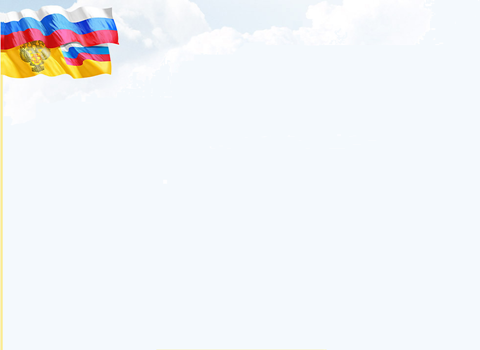 Надзор за общеобразовательными организациями
8
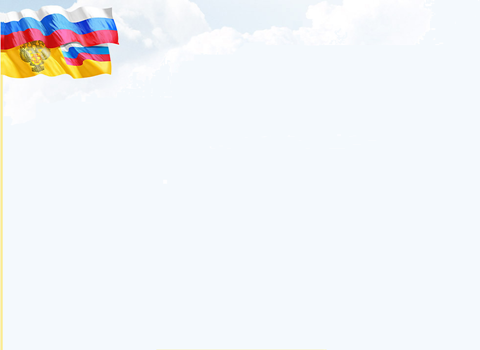 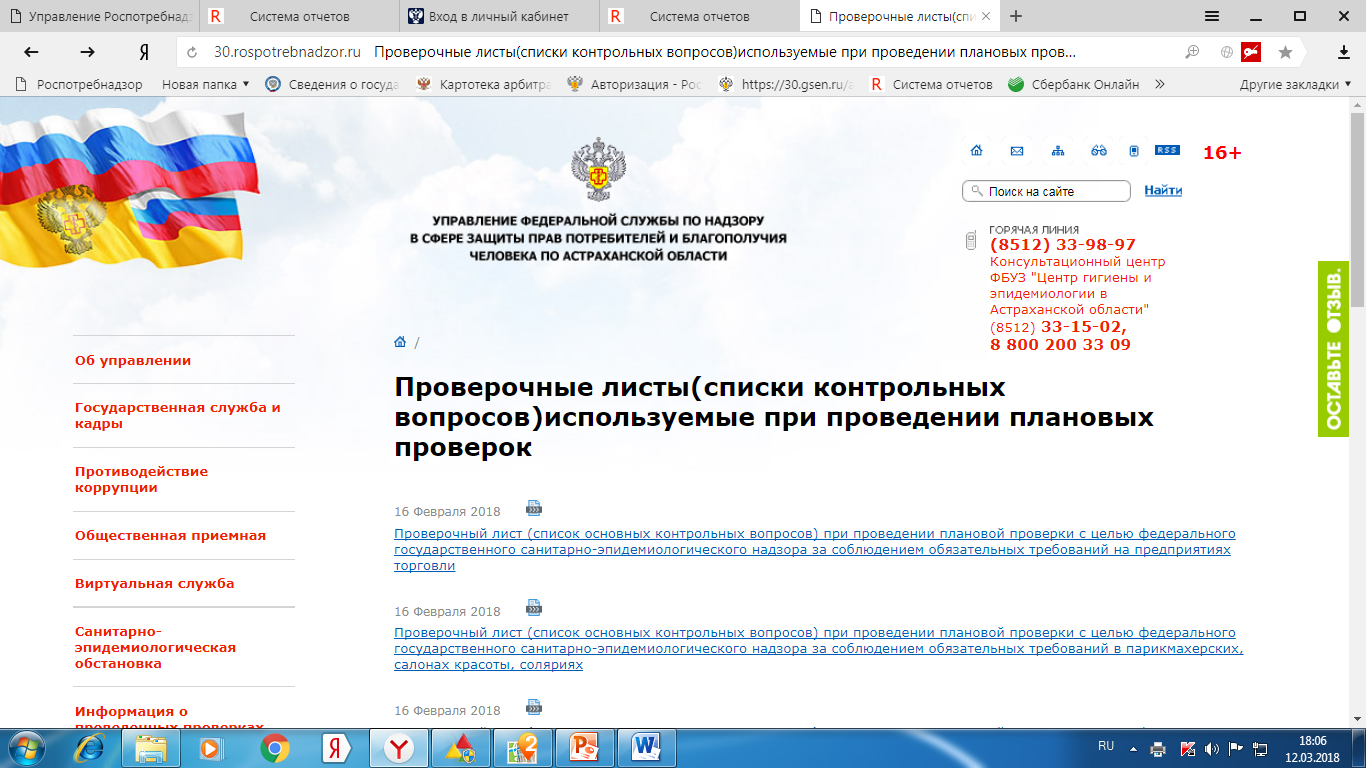 9
[Speaker Notes: Управление работало в направлении «реформа контрольной и надзорной деятельности», включая риск- ориентированный надзор, создание информационной базы для оценки риска, новой системы оценки результативности и эффективности контрольно-надзорной деятельности, направленной на снижение ущерба (вреда), профилактики нарушений.
Для определения категории риска сформирован реестр подконтрольных объектов который будет поддерживаться в актуальном состоянии. Подконтрольные объекты в полном объеме распределены по категориям риска, информация публична и доступна.]